Research of early childhood regulation difficulties in Hungary “For Healthy Offspring” project
Noemi Scheuring et al.
Budapest, Hungary
1
Authors
Noemi Scheuring1, Ildiko Danis2, Judit Gervai3,                Tunde Nemeth4, Antal Czinner1, Laszlo Szabo1

1Heim Pál Children’s Hospital, Budapest, Hungary, 
2Semmelweis University, Budapest, Hungary
 Bright Future Human Research and Consulting  Ltd., Göd, Hungary, 
3Institute of Cognitive Neuroscience and Psychology, Hungarian Academy of Sciences 
4National Institute of Child Health, Budapest, Hungary
2
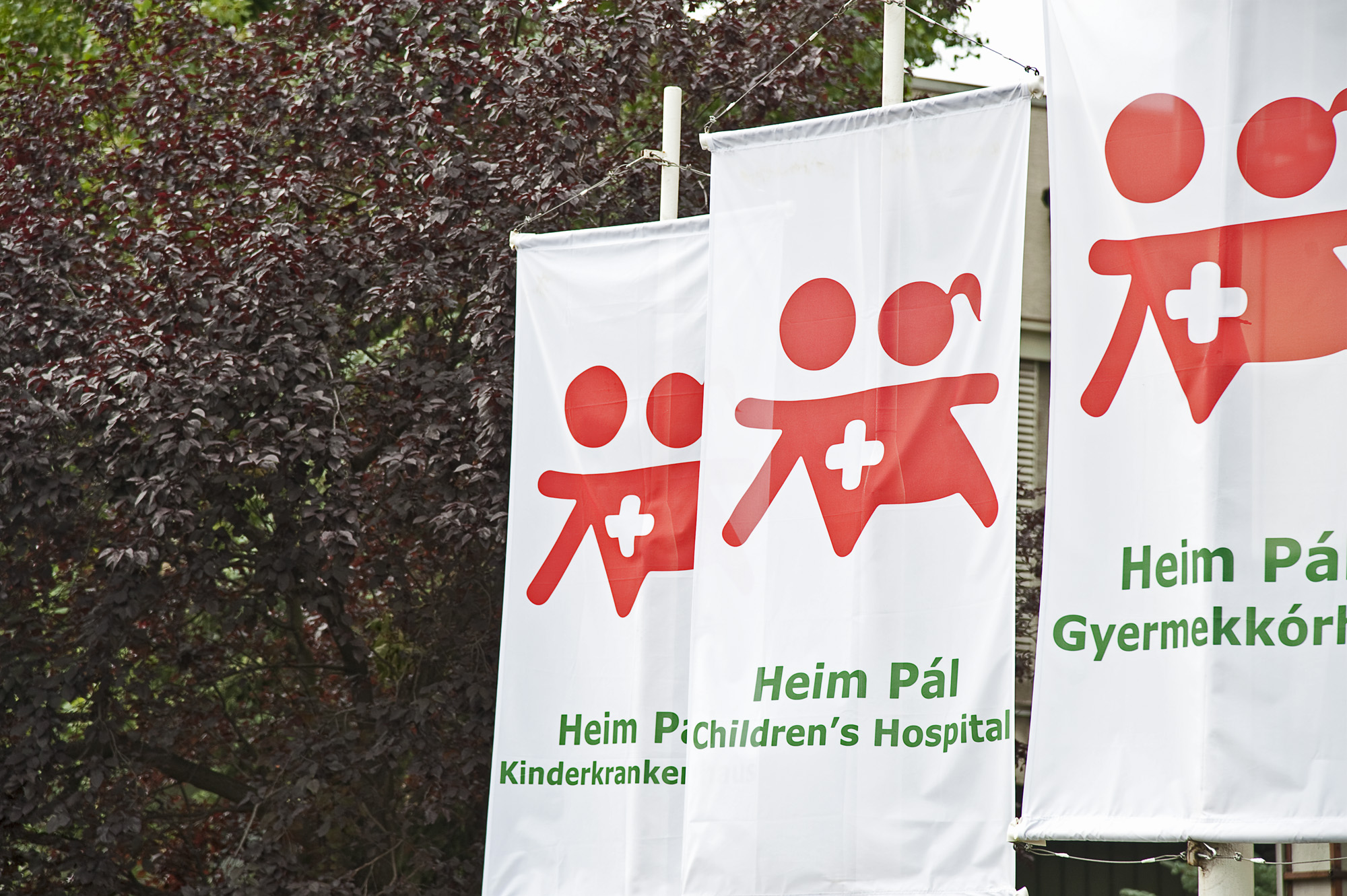 Heim Pál Children's Hospital 
in Budapest
… is one of the 
largest 
pediatric 
hospitals 
in Europe.
http://www.heimpalkorhaz.hu/
3
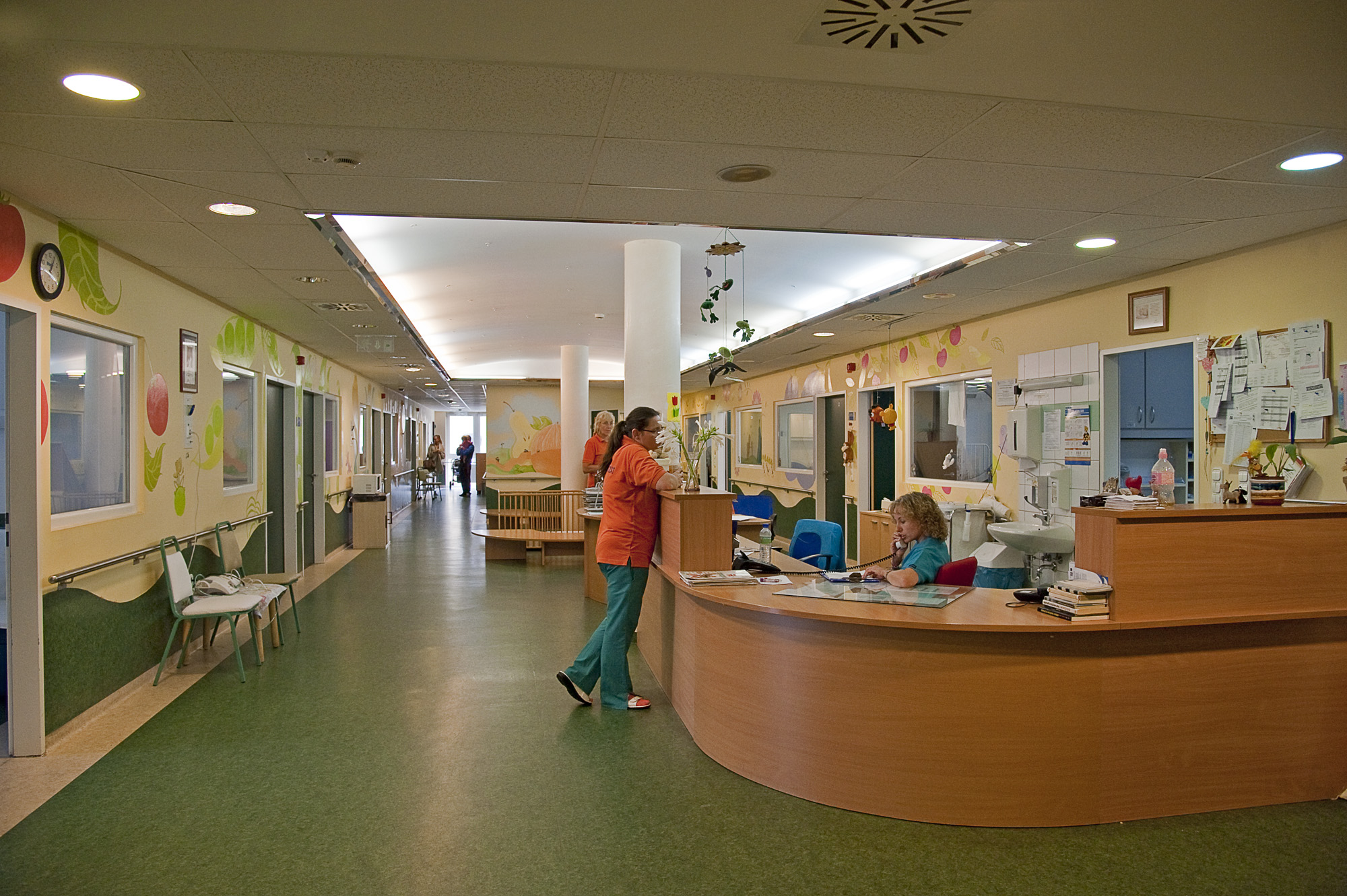 280 doctors work in our hospital.
We operate with 500 beds and also provide outpatient services.
Thus, we manage almost 37,000 inpatients and 500,000 outpatients per year.
Furthermore we are a teaching hospital.
4
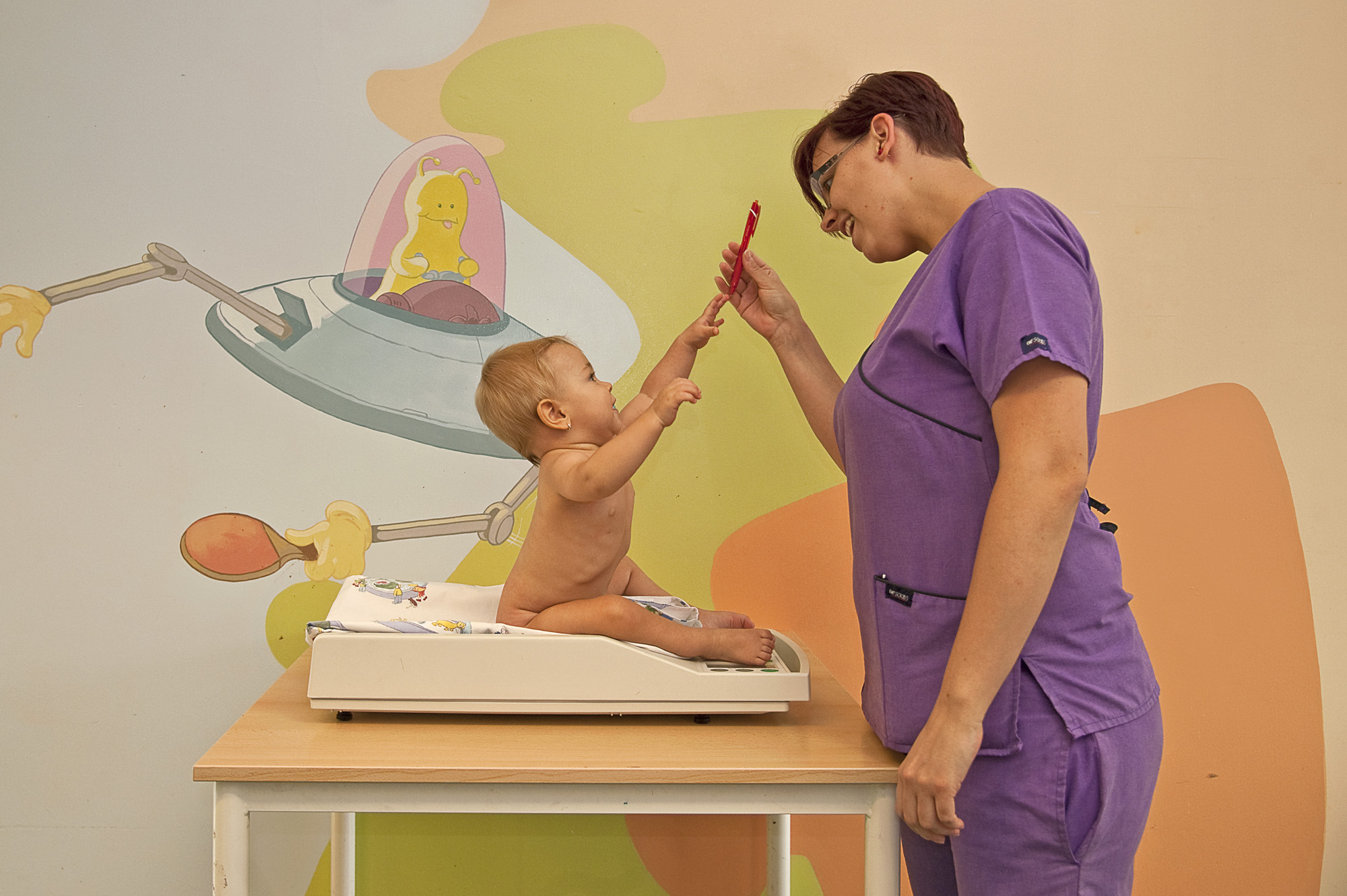 Besides the classical medical work,
mental health support of children 
and their families is also in focus.
Our scientific work has been extended to this field too.
5
Program ’FOR HEALTHY OFFSPRING’
Heim Pál Children’s Hospital provided subjects for the project called ’FOR HEALTHY OFFSPRING’ 
which was the first Hungarian research project examining 
the prevalence of behaviour regulation problems in early childhood and 
the significance of different underlying risk and protective factors.
6
Program ’FOR HEALTHY OFFSPRING’
Families of 0–3-year-old children (n=1165) were included in the study from Heim Pál Children’s Hospital and the local regions. 
Data were collected using 
questionnaires, 
diagnostic assessments and 
consultations. 
The questionnaires were filled out by the parents of the participating children 
only mothers: 	n = 811 
only fathers:    	n =   31 
both parents:   	n = 322
7
Program ’FOR HEALTHY OFFSPRING’
The questionnaires included detailed questions about 
the parents’ socioeconomic status, 
the medical and psychological description of pregnancy and delivery, 
the child’s medical status and behaviour, and 
the classical regulation problems (crying, feeding, sleeping).
The set of questionnaires edited by our team (Scheuring, Danis and Gervai) 
 were considered as providing basic information.
8
Program ’FOR HEALTHY OFFSPRING’
The first section deals with 
family background, 
social and work circumstances, 
financial status, 
parents’ health status, 
physical and psychological description of pregnancy and delivery, 
the postnatal period of children, 
breastfeeding, 
early care, 
children’s physical illnesses, psychological symptoms and behaviour.
9
Alcohol consumption
Did you drink alcohol during pregnancy?
Do you drink alcohol?
(n = 1165)
YES: 12 (1,0%)
YES: 66 (5,7%)
10
Smoking
Did you smoke during pregnancy?
Do you smoke generally?
(n = 1165)
YES: 232 (19,9%)
YES: 118 (10,1%)
11
Did you have an uneventful pregnancy?
(n = 1165)
NO: 366 (31,4%)
12
Was there any risk of premature birth?
(n = 1165)
YES: 130 (11,2%)
13
Was the pregnancy planned?
(n = 1165)
YES: 855 (73,4%)
NO: 256 (22,0%)
14
Was your delivery difficult?
(n = 1165)
YES: 331 (28,4%)
15
What was your delivery experience like?
Missing
1
2
3
4
5
1.+2.= 208 (17,8%)
Bad
Good
(n = 1165)
16
Do/did you have breastfeeding difficulties?
(n = 1165)
YES: 575 (49,4%)
17
My child is sucking impatiently/eagerly
(n = 1165)
YES: 77 (6,6%)
18
My child choked and gagged.
(n = 1165)
YES: 26 (2,2%)
19
Do/did you have support in early care?
(n = 1165)
NO: 194 (16,7%)
20
Have you ever visited a child psychologist?
(n = 1165)
YES: 145 (12,4%)
21
Program ’FOR HEALTHY OFFSPRING’
For the second section we used questionnaires that have already been adapted in Hungary:
parents’ mood, depressive symptoms (DS1K; Halmai et al.)
mother’s perception of the child (H-MORS-SF; Oates and Gervai)
child temperament (IBQ-R and ECBQ; Rothbart and Garstein, Hungarian adaptation: Lakatos, Gervai and Tóth)
life events in the family (Life events; Tóth and Danis)
22
Questionnaires
Further scale:
H-MORS-SF*  MORS Hungarian short-form (H-MORS-SF;
Scales of the 14-item H-MORS-SF assess parents' perceptions of their infants: 'warmth-coldness' and 'invasion-withdrawal‘.
Mothers’ Object Relations Scales (MORS) 
instrument assessing parents’ internal representation of their child’s relationship with them. 
Developed by Oates, validated in British and Hungarian moderate-sized samples
(Oates, 1998; Oates & Gervai, 2003; Oates et al., 2006).
23
Questionnaires
Babies’ and infant’s behavioural assessments are based on the parental questionnaires.
Infant Behavior Questionnaire-Revised IBQ-R (0-18 months)
Early Childhood Behavior Questionnaire, ECBQ (from 18 months)
Babies’s and Children’s temperament assessment with shortened form questionnaires. Scales: surgency, negative affectivity, effortful self-control. (18-36 months)
24
Oates, Gervai, Danis, Tsaroucha 2005 
Oates, Gervai, Danis, Lakatos, Davies, 2006 
Milford, Oates, 2009 
Davies, Slade, Wright, Stewart, 2008
25
Mother-infants dyads based on correlation patterns
26
Outstanding group
The Cl.1 cluster: 
The highest rate of parental depression was found here, which correlated with the parental perception of the child’s invasiveness, negative affection and low level of self-control. 
The children’s positive affection and surgency were at medium level in this cluster compared to the other groups. 
Only 10% of parents belonged here, maybe they can be considered as a risk group for the child’s temperament, perception and state of their mind.
27
Conclusion
Approaching the child’s pathological symptoms and/or the parent’s complaints from a bio-psycho-social aspect seems to be an effective method in recognising, evaluating and treating them effectively.


Early recognition would be promoted by psychological screening.
28
Questions?
29